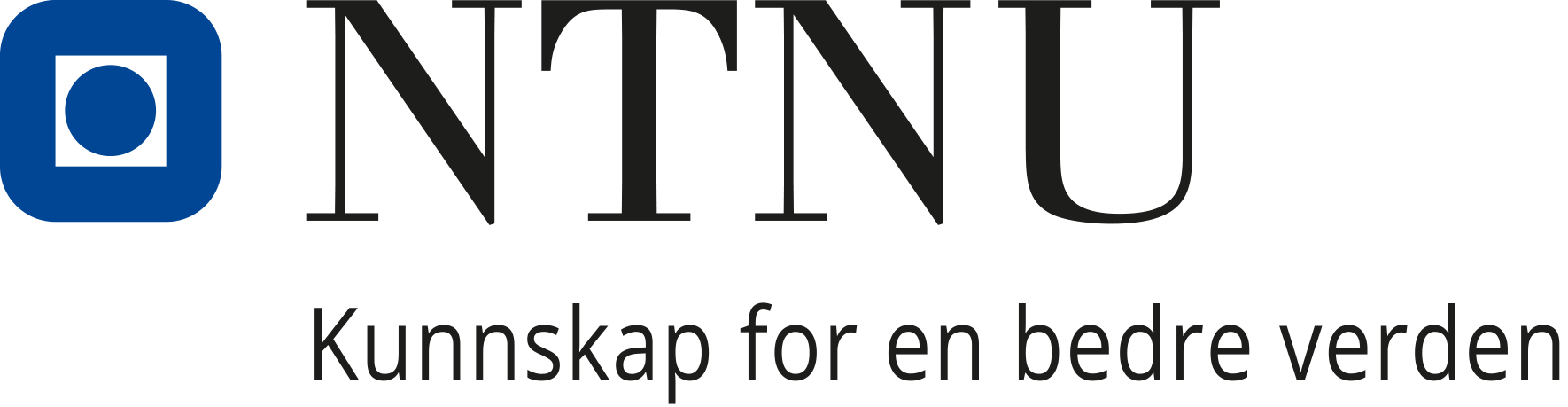 Velkommen til høstens første fagkafé fra BOTT ØL! Tema for dagen:Tilsetting og arbeidskontrakt (TOA)Målgruppe: Møtet i dag er mest aktuelt for ledere, fagressurser innenfor HR på institutt og fakultet og ansatte i Tjenestesenteret. Fredag 2. september kl. 09.00-10.30
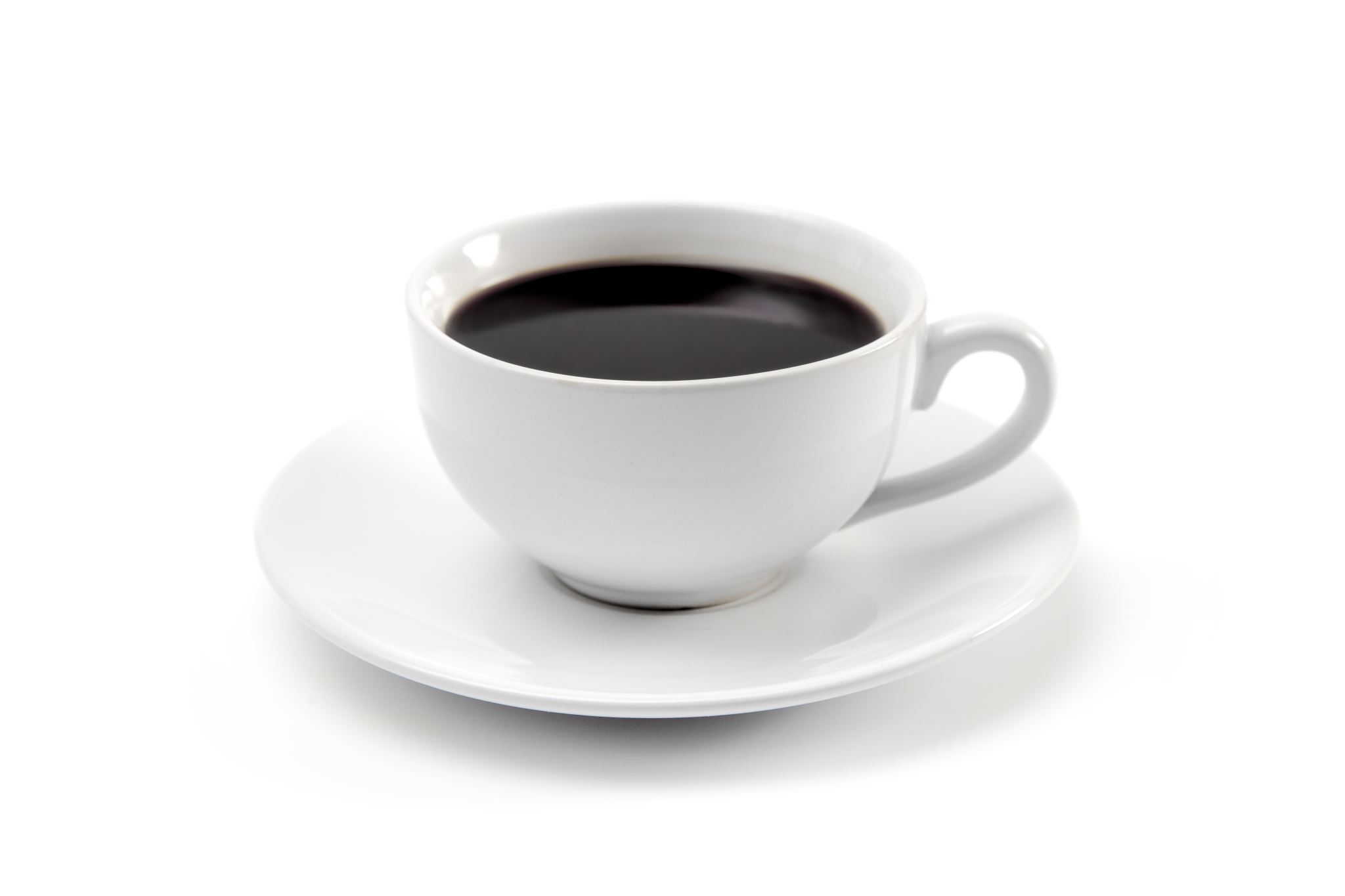 [Speaker Notes: Bakgrunn for infomøte
Gode erfaringer med å kjøre infomøter om konkrete roller
Utfodrenede å forstå/plassere
Erfaringer fra BOTT-uni mtp at man treffer med innplassering av rolle i organisasjonen 

Introdusere oss som er med: 
meg: 50/50
Elisabeth Åsmul og Gøril Wærum – prosessansvarlig i tjenstesenteret (Lønn og lønnsnær HR)
Frida Haugen – prosessrådgiver innen TOa]
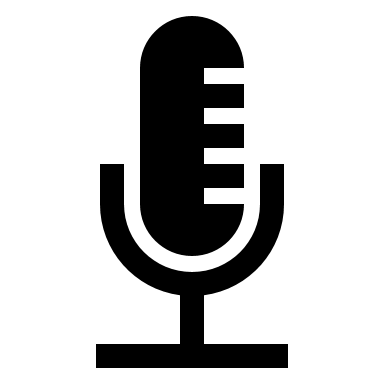 Husk å ha mikrofonen din avslått når du ikke skal prate i plenum.
Det gjøres video-opptak av møtet. Opptaket publiseres på Innsida.
Har du spørsmål eller innspill?
Gå til nettsiden menti.com.
Tast inn kode 3675 6799
Skriv inn spørsmålet ditt (anonymt).
Vi gjennomgår spørsmålene etter presentasjonen.
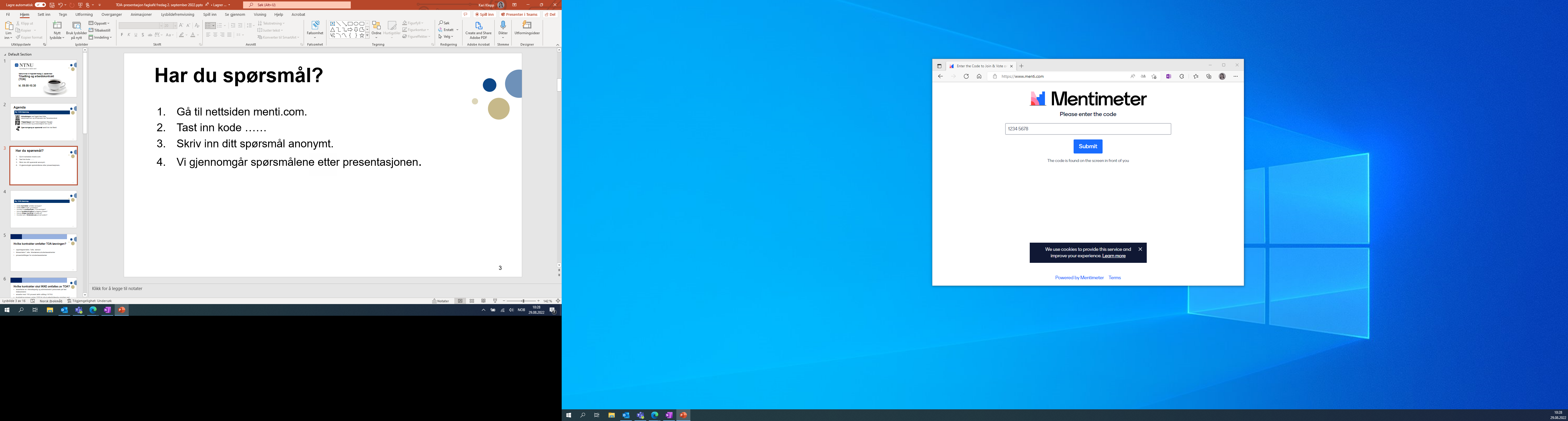 3675 6799
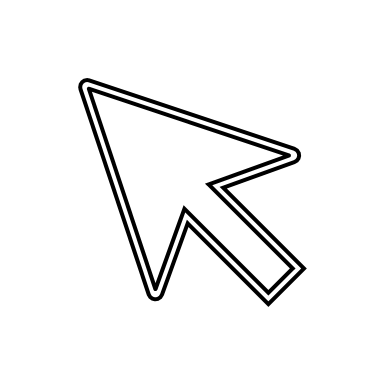 Agenda
Introduksjon ved Ingrid Eide seksjonssjef lønn og HR-tjenester aka Tjenestesenteret


Presentasjon ved Frida Engelsen Haugenseniorkonsulent og prosessrådgiver i Seksjon lønn og HR


Gjennomgang av spørsmål sendt inn via Menti
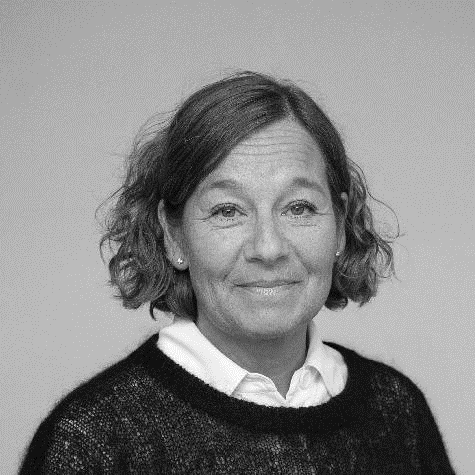 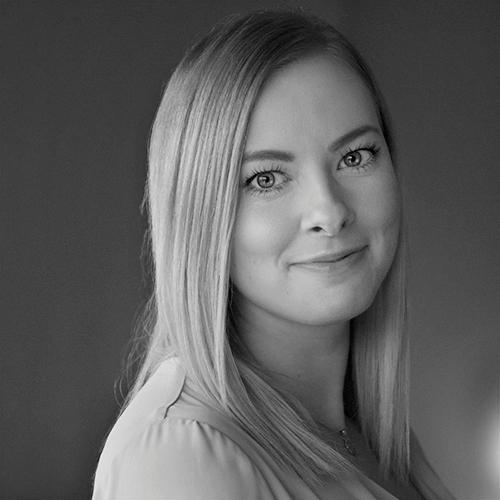 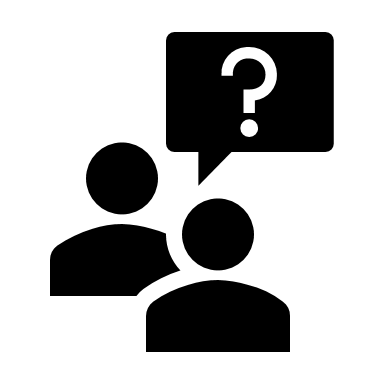 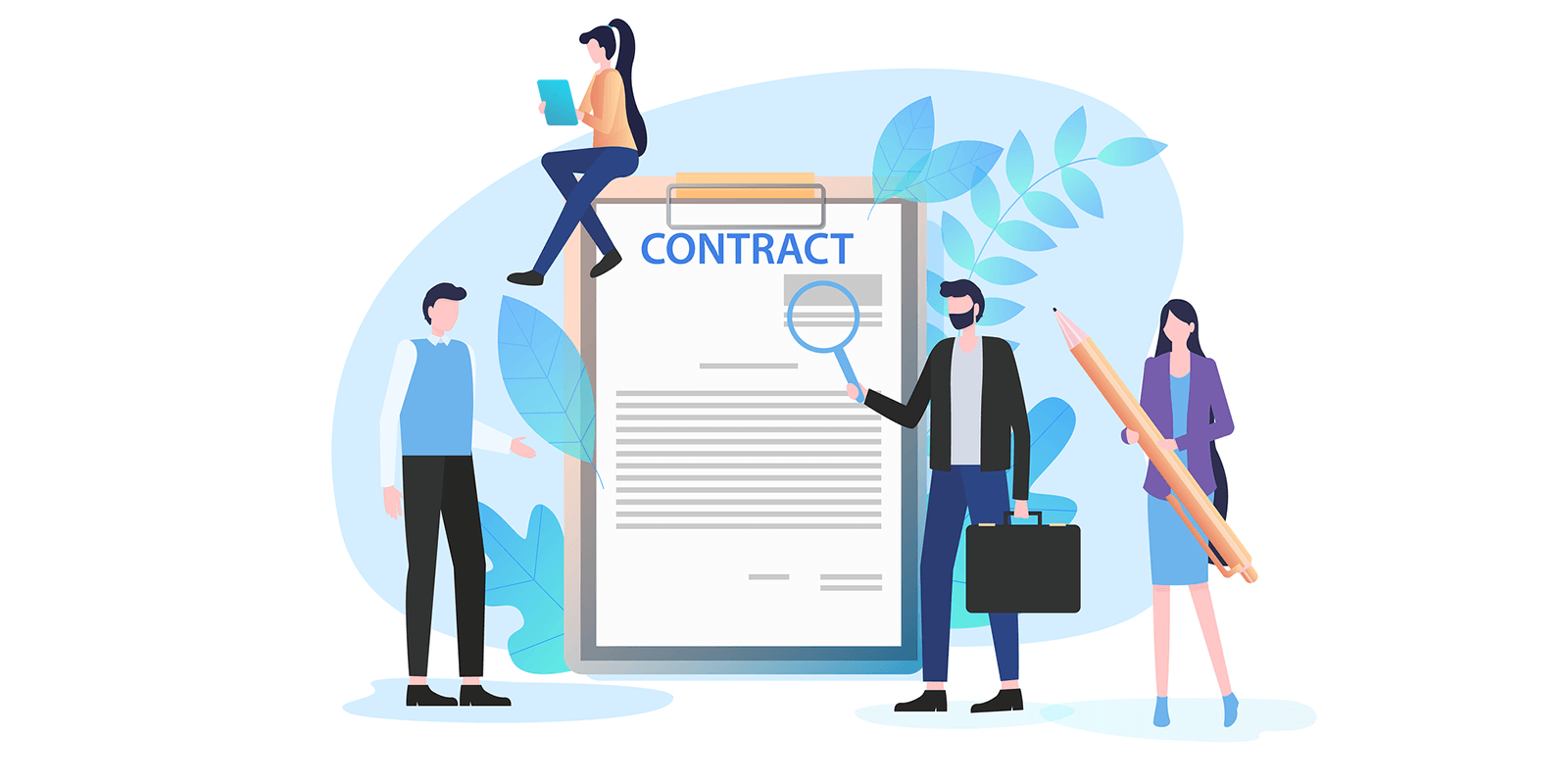 Hvilke kontrakter skal opprettes i den nye TOA-løsningen?
gjesteforelesere
pensjonistvilkår
studentassistenter
tillitsvalgte (ITV og FTV)
sensorer
timelærere
diverse honorarmottakere
seminarledere
opponenter i forbindelse med disputas
eksterne medlemmer av styrer og råd
feltarbeiderem.fl.
Disse skal ikke registeres via TOA:
Gjester/eksterne som ikke skal ha betaling. De skal ikke via TOA, men registreres via ITs nye tillgangssystem når det er klart. Disse går i dag via tilgangsavtaler.
De "vanlige" ansettelsene via jobbnorge.no skal gå som før. Disse kontraktene på faste og midlertidige ansatte som har gått igjennom de tyngre søknadsprosessene, skal det ikke opprettes kontrakt på via TOA.
[Speaker Notes: Ansatte ved NTNU kan ikke bli engasjert som ekstern timelærer eller sensor og liknende utover 100 prosent fast tilknytning. I slike tilfeller skal medarbeideren kompenseres med overtid.
Ansatte ved NTNU kan ikke engasjeres som selvstendig næringsdrivende med mindre oppdraget avviker vesentlig fra deres normale arbeid. Det er enhetens ansvar å sjekke den selvstendig næringsdrivendes status som ansatt og lovligheten i å hyre inn personen som selvstendig næringsdrivende.]
Hovedendringer fra dagens prosess
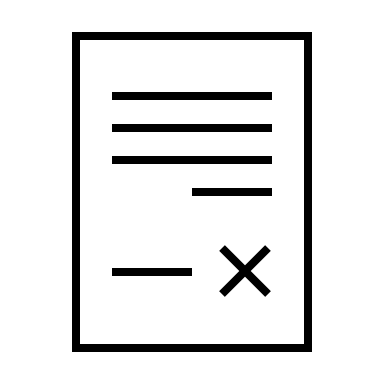 Avtaler skal inngås før oppdrag uføres. Det gjelder også i dag, men vil være ekstra viktig i nytt system for å få utbetalt riktig lønn til riktig tid.
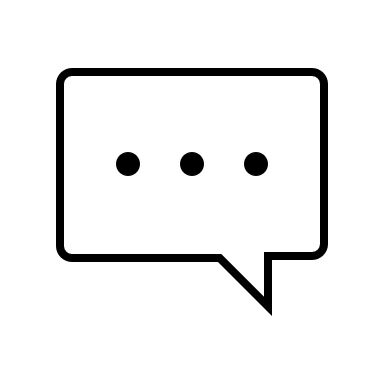 Alle avtaler godkjennes med en ramme av kostnadsgodkjenner før oppstart. Det betyr at beløp for oppdrag og timer må estimeres før inngåelse av avtalen.
[Speaker Notes: Den største endringen kommer ifm oppdragsavtaler]
ProsessflytToa-prosessen beskriver stegene for å etablere time-, måneds- og oppdragskontrakt
[Speaker Notes: Tilknytningsformer for timeansatte, oppdragstakere og selvstendig næringsdrivende - For ansatte - Universitetet i Oslo (uio.no)

https://www.uio.no/for-ansatte/arbeidsstotte/lonnsadministrasjon/bilagslonn/toa/]
Hvilke roller inngår i TOA-prosessen?
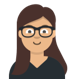 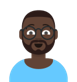 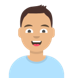 1
2
Kostnadsgodkjenner:en med budsjettdisponerings-myndighet
3
Behovshaver
kontrakt:dedikert person på enheten
Koordinator kontrakt:tjenestesenter-
ansatt
[Speaker Notes: Synliggjøre hvilke informasjonsbehov/opplysninger som må gis til koordinator kontrakt (trenger å ha denne informasjonen)Synliggjøre forskjellen Ligger et endringsønkse om at koordinator kontrakt skal kunne kommunisere videre til behovshaver (slik at man vet hvorvidt oppdraget er utført) – nå stopper kommunikasjonssløyfen]
Behovshaver kontrakt bestiller kontrakten
Sentrale oppgaver for rollen
Kompetansekrav
Legger inn bestilling i TOA-løsningen på:
oppdragskontrakter
timekontrakter 
månedskontrakter 

Setter rammene for kontrakten
kunnskap om regelverket for avtaleinngåelse 
DFØ Selvbetjeningsportal
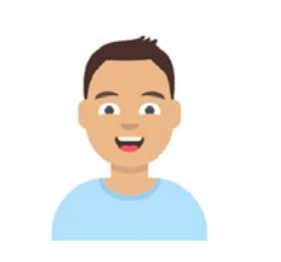 *Se fullstendige beskrivelse av oppgaver i rollebeskrivelse
[Speaker Notes: Tydeliggjøre hvilke typer NTNU-ressurser som kan ha en slik rolle  tenk gjerne med utgangspunkt i de som har denne oppgaven/rollen i dag
Merk: Desentral rolle fordi behovet for å opprette kontrakt ligger desentralisert]
Koordinator kontrakt oppretter kontrakten og registrerer opplysninger
Sentrale oppgaver for rollen*
Kompetansekrav
Grunnleggende kunnskap om 
kontering​ 
økonomireglementet i staten 

Inngående kunnskap om
regelverk knyttet til ansettelser i staten​ 
ansatte uten medlemskap i norsk folketrygd​
selvbetjeningsløsningen​ 
lønnsområdet

Ekspertkunnskap om
tariffavtalene i staten
opprette time-, oppdrag-, og månedskontrakter (de som kommer utenom rekruttering)​ 
attestere timer som føres via tilsetting og arbeidskontrakt​ 
godkjenne oppdrag når de er utført​
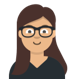 *Se fullstendige beskrivelse av oppgaver i rollebeskrivelse
[Speaker Notes: Tydeliggjøre hvilke typer NTNU-ressurser som kan ha en slik rolle  tenk gjerne med utgangspunkt i de som har denne oppgaven/rollen i dag
Merk: Desentral rolle fordi behovet for å opprette kontrakt ligger desentralisert]
Kostnadsgodkjenneren kontrollerer kontrakten
Kompetansekrav
Sentrale oppgaver for rollen i TOA
Vurdere og godkjenne
time-, oppdrag og månedskontrakter​
Inngående kunnskap om
BOTT økonomimodell 
statens økonomireglement og andre aktuelle lover og regler som omhandler BDM 
prosesser og rutiner innen økonomi og lønn
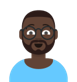 *Se fullstendige beskrivelse av oppgaver i rollebeskrivelse
[Speaker Notes: Tydeliggjøre hvilke typer NTNU-ressurser som kan ha en slik rolle  tenk gjerne med utgangspunkt i de som har denne oppgaven/rollen i dag
Merk: Desentral rolle fordi behovet for å opprette kontrakt ligger desentralisert]
Slik kan vi forberede oss:
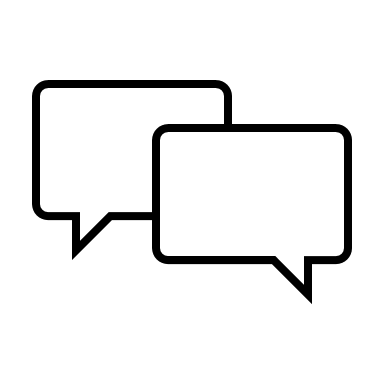 Kontinuerlig dialog 
mellom Tjenestesenteret og fakultetene
mellom behovshaver kontrakt og koordinator kontrakt
Opplæring til alle involverte
i system, rolle og prosess
tilpasset opplæring for behovshaver kontrakt
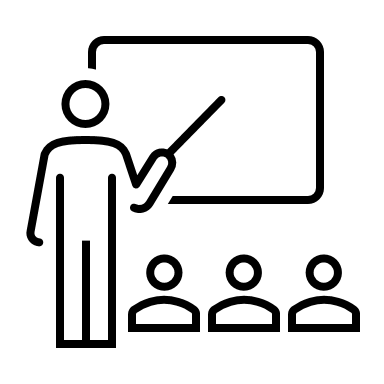 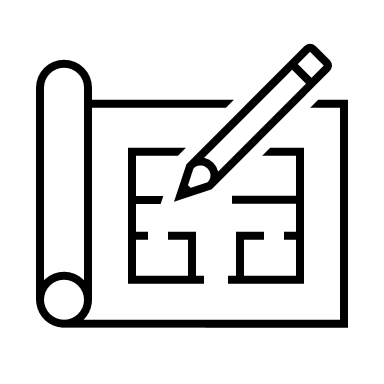 Gode rutiner 
f.eks et eget NTNU-skjema inn mot TOA-løsningen for den som melder inn behovet på enhetene
Prosessrådgivere TOA
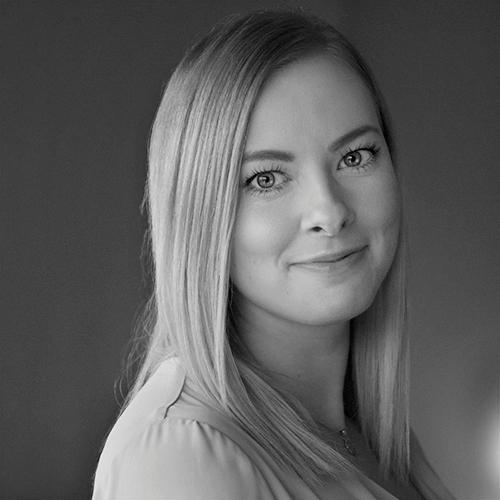 Frida Engelsen Haugen,
Fram til oktober 2022
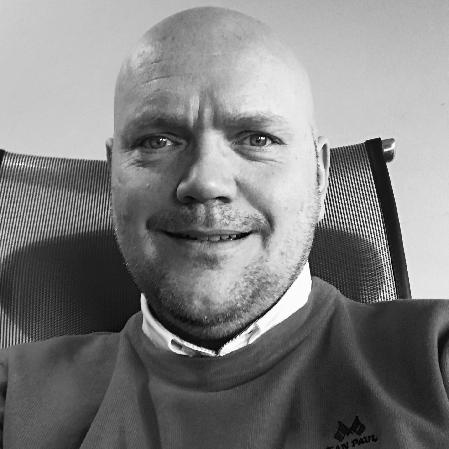 Thomas Bendik Hagen
tar over TOA-prosessrådgiverrollen fra oktober 2022